vuodesta 1970
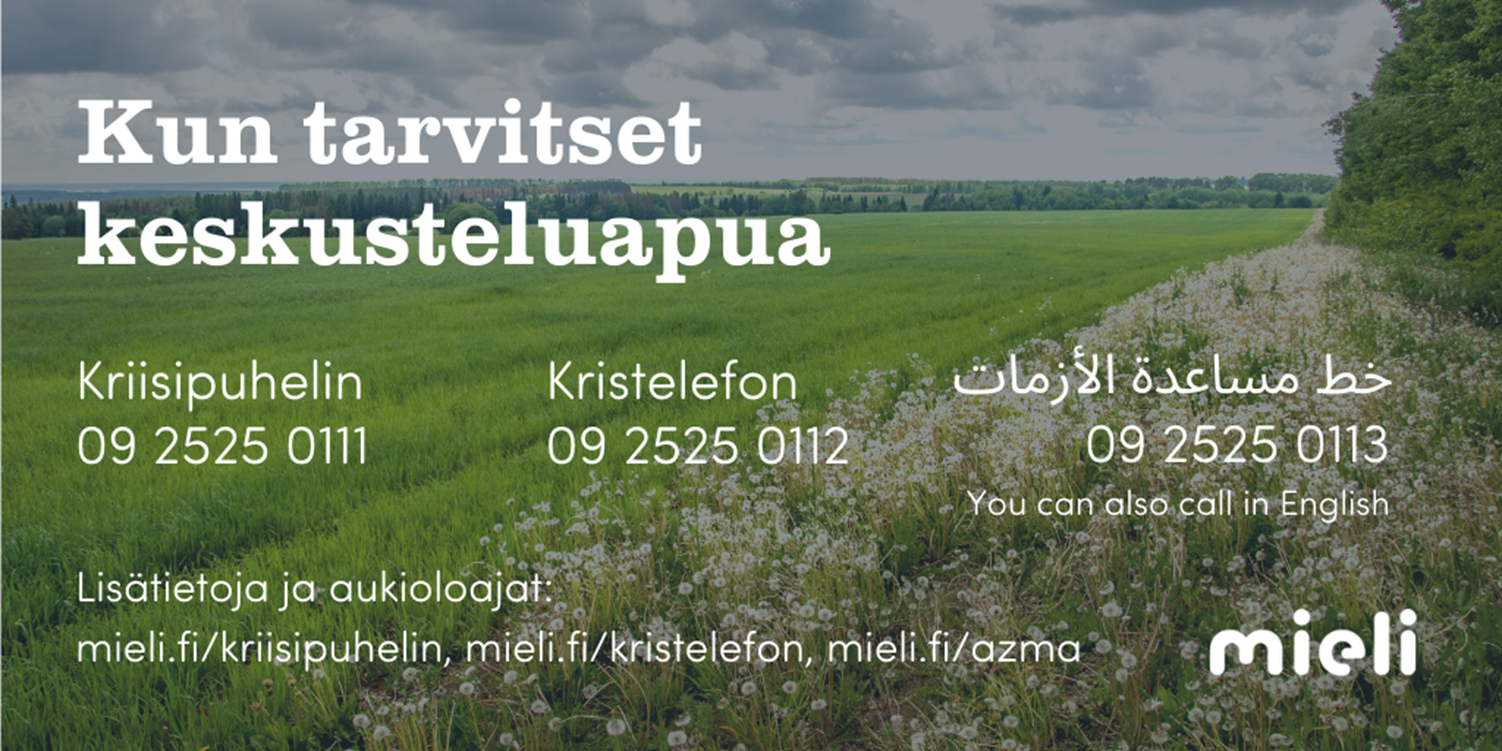 ARABIAN- JA RUOTSIN-KIELISET LINJAT AUKI 20t/vko
MIELI ry:n KRIISIPUHELIN

Susanna Winter
Kriisipuhelintoiminnan päällikkö
LINJA AUKI SUOMEKSI 24/7/365
1
Soittojen ja vastattujen puhelujen määrä korkealla pandemia-aikana
2
Marras-joulukuussa 2021 soittoja erityisen paljon
3
Pandemian alussa 2020 päivystysrutistuksia, 2021 kuukausittain vastattujen puhelujen määrää vakiintui
4
Vastattujen puhelujen määrä laski vuodesta 2020, mutta kriisikeskustelujen määrä nousi
5
Vastattujen puhelujen määrä laski vuodesta 2020, mutta kriisikeskustelujen määrä nousi
6
SOITOT JA KESKUSTELUT KRIISIPUHELIMEN RUOTSIN- JA ARABIANKIELISILLÄ LINJOILLA
7
Kriisipuhelimen kielilinjojen yhteydenotot
8
Kristelefon tavoitti aiempaa enemmän soittajia
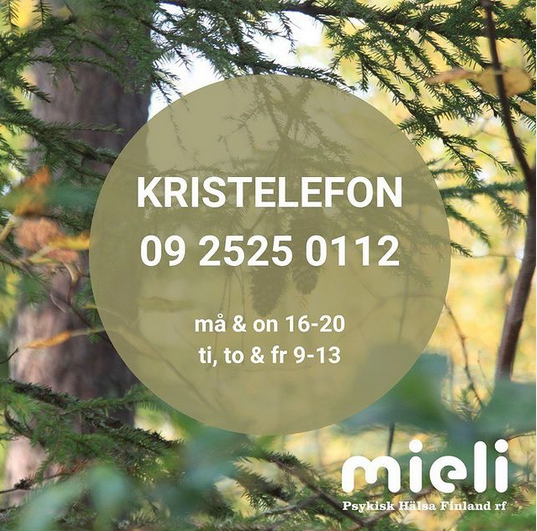 2021
1111 soittoyritystä
268 vastattua

2020
1070 soittoyritystä 
215 vastattua
1.4.-31.12.2019
520 soittoyritystä ja
124 käytyä keskustelua.
vuodesta 2019
9
Arabiankielisella linjalla kasvoi soittomäärä, mutta aukioloaikojen ulkopuolella
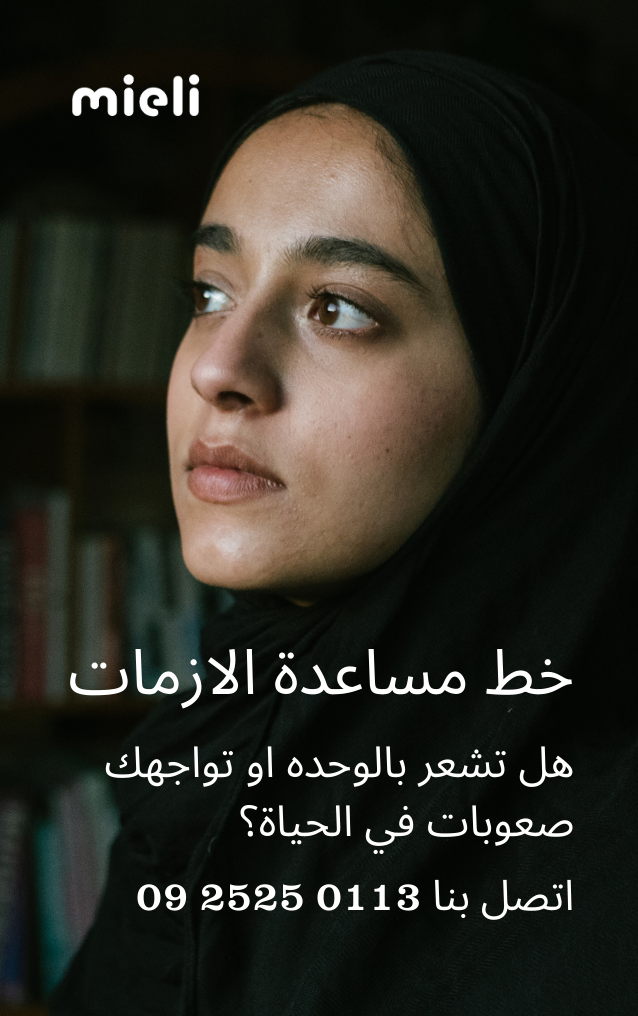 2021
1297 soittoyritystä
286 vastattua

2020
1 146  soittoyritystä 
325 vastattua
21.3.18-31.12.19
1224 soittoyritystä 
518 vastattua
WhatsApp 040 195 8202
vuodesta 2018
10
SOITTOJEN SYYT
11
Keskeiset soiton syyt MIELI ry:n Kriisipuhelimessa (%): Pahasta olosta soitetaan yhä enemmän
12
Paha olo, ihmissuhdeongelmat ja arjessa selviytymiseen liittyvät ongelmat yleisimmät syyt soittaa Kriisipuhelimeen
13
Kriisipuhelin tavoittaa yhä enemmän itsetuhoisia soittajia. Keskusteluja akuutisti itsetuhoisten kanssa 3 vuorokaudessa.
14
Itsetuhoisuus Kriisipuhelin-keskusteluissa kuukausittain 2020-21 (kpl)
15
Itsetuhoisuudesta soittavissa korostuu alle 30-vuotiaat, etenkin nuoret naiset
16
Kriisipuhelin-päivystäjien yhteydenotot viranomaisiin 2020-21
17
Arabiankieliselle linjalle soitetaan paljon pahasta olosta, ruotsinkieliselle linjalle ihmissuhdeongelmista. Molemmille linjoille soitetaan paljon arjessa selviytymisen haasteista.
18
KUKA SOITTAA KRIISIPUHELIMEEN
19
Kriisipuhelin tavoittaa soittajia laajasti: ikä- ja sukupuolijakauma
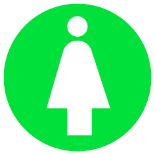 68%
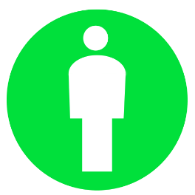 32%
Muu 0,2%
20
Alle 30-vuotiaiden soittajien määrä noussut pandemia-aikana selvästi
21
KUKA VASTAA
22
Noin joka toiseen puheluun vastasi 2021 kriisityön ammattilainen ja joka toiseen koulutettu vapaaehtoinen
23
Pandemia-aika lisäsi vapaaehtoisia ja palkattuja päivystäjiä
24
VOIKO YKSI KESKUSTELU AUTTAA
25
70 %:ssa puheluista päivystäjä arvioi, että keskustelusta oli soittajalle hyötyä, koska
38789keskustelua päättyi kiittävään palautteeseen -21 (33968 kpl 2020). 
Kriittistä palautetta jätettiin keskustelun lopuksi 995 kertaa.
26
Palautteita Kriisipuhelin-keskusteluista 2021
”On kummallista, miten tämä puhuminen helpotti mun oloa! Mulla on paljon parempi olo!”
”Tuntuu että kivi vierähti sydämeltä, sä kuuntelit ihan oikeasti. Musta tuntuu että sain niin paljon kannustavia vinkkejä tähän stressaavaan oloon, että nyt on hyvä ja helpottunut olo.”
”Kiitos tekemästänne työstä, se pelastaa henkiä.” 
”Kiitos! Sä oot ensimmäinen ihminen kelle mä oon kertonut aivan kaiken. Tää helpotti mua tosi paljon jo.” 
”Kiitos kun kuuntelit. Hävetti ja pelotti niin kovasti soittaa tänne, mutta helpotti paljon kun sain kerrottua asiani.” 
”Kiitos kun kerroit että on ihan normaalia tuntea näitä kaikkia tunteita mitä tämä itsemurha on herättänyt.” 
”Keskustelu helpotti, sain kertoa huoleni, pelkoni.” 
”Teette tärkeää työtä, auttaa kun saa puhua. Kiitos, kiitos, kiitos!”
27
Kriisipuhelimessa on vastattu lähes 1 360 000 soittoon 1.4.1970-31.12.2021
28
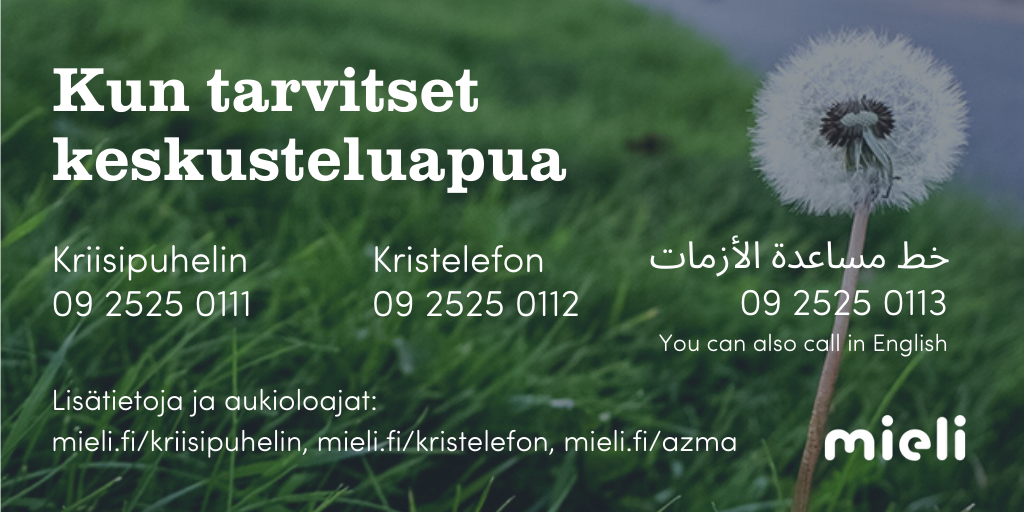 29